PLANIFICACIÓN  CLASES VIRTUALESSEMANA N° 29FECHA : 13- Octubre-2020
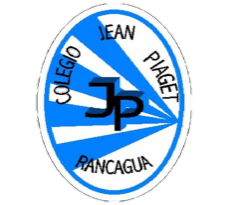 Colegio Jean Piaget
Mi escuela, un lugar para aprender y crecer en un ambiente saludable
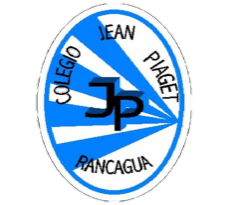 Reglas para una buena clase
Puntualidad
tener materiales solicitados
Ser respetuoso con el profesor y sus compañeros
Mantener micrófono apagado y cámara encendida(solo si el alumno quiere)
Dudas o consultas
Estar atento a la clase online
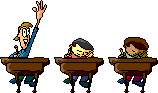 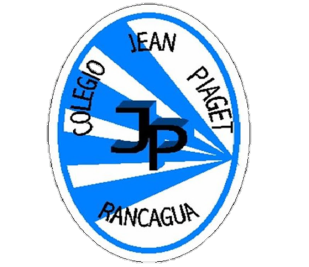 InicioActivación Conocimientos Previos
RECORDEMOS
¿Qué elementos debe tener el arte Naif?
 
¿Qué características tiene el arte Naif?
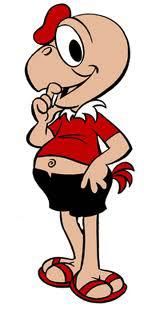 Importancia del arte naif
El arte Naíf es importante para los pueblos porque se encarga de plasmar los momentos cotidianos que suceden en la vida de los pobladores y los eventos que han sucedido en el pasado
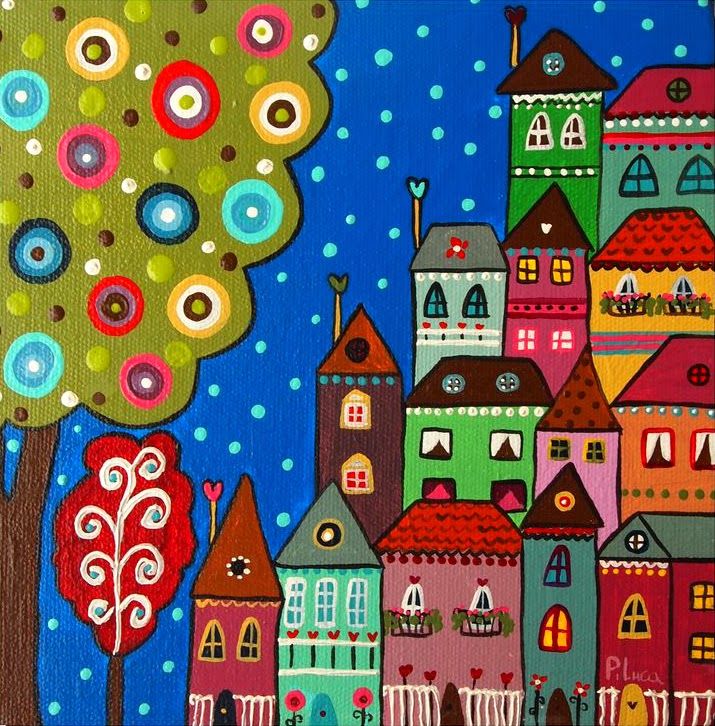 EJEMPLOS
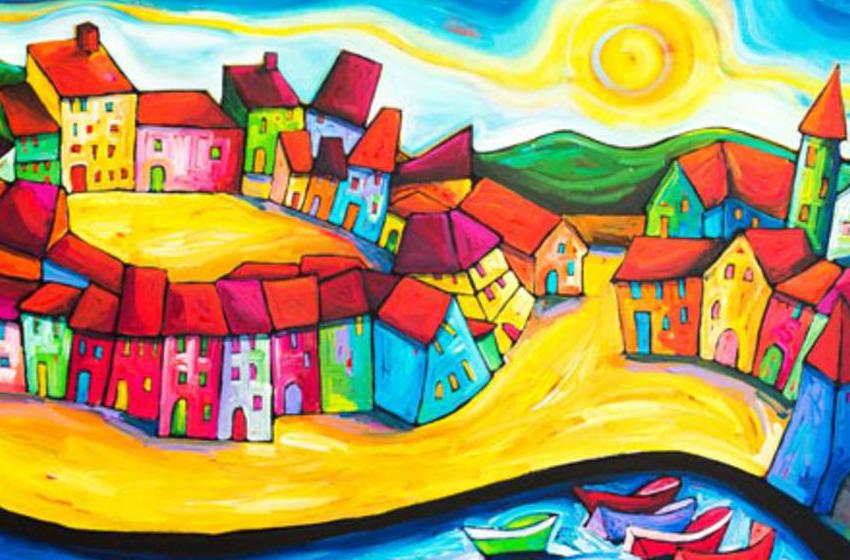 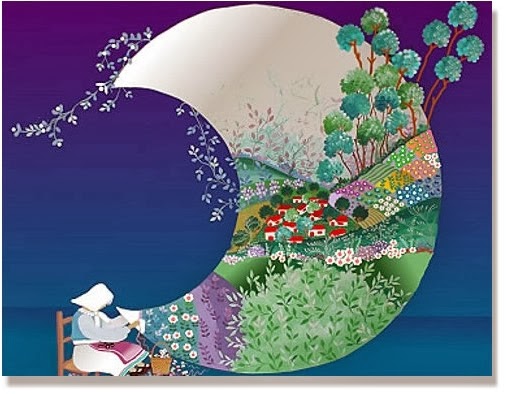 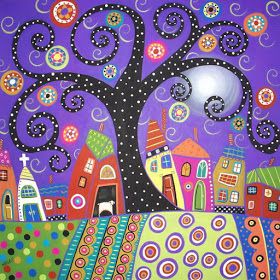 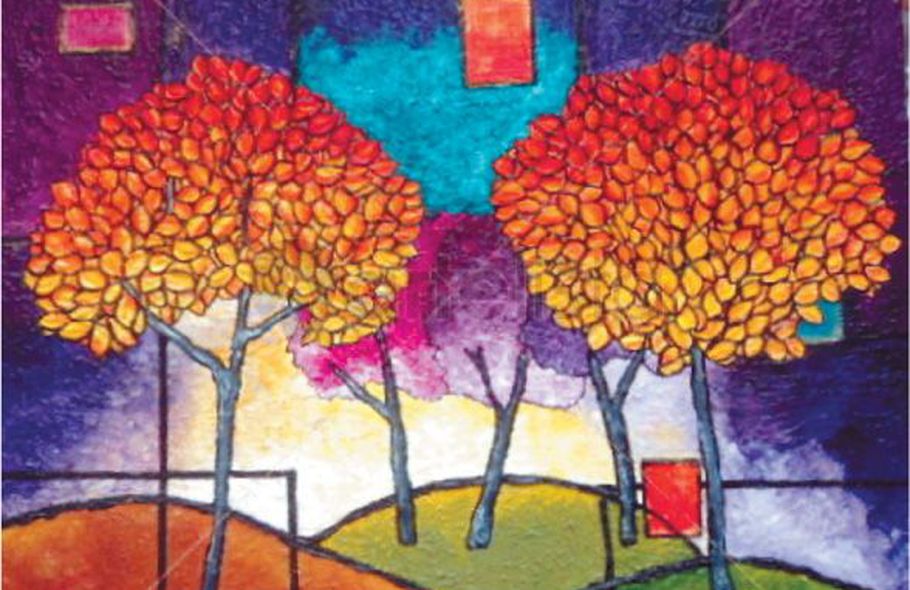 Manos a la obra
Es momento de aplicar todo lo aprendido, para eso debes seguir los siguientes pasos: 
 realiza un dibujo en donde puedas expresar algo que más te guste de la naturaleza (árbol, flores, mar, montañas, etc)
Corta pequeños trozos de papel lustre y comienza a pegarlos en tú dibujo para dar color.
¿Qué vamos a crear?
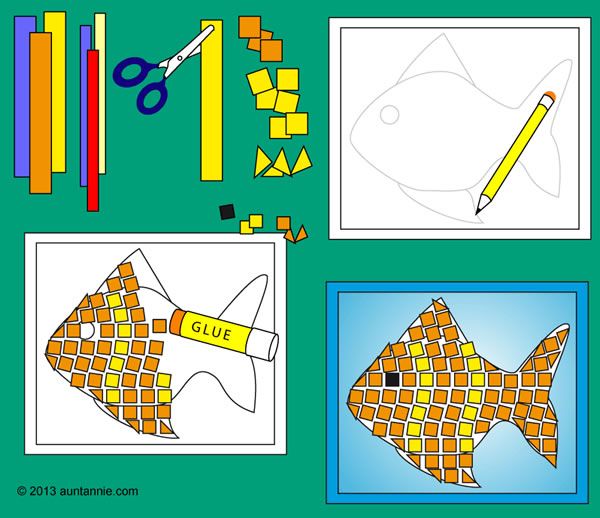 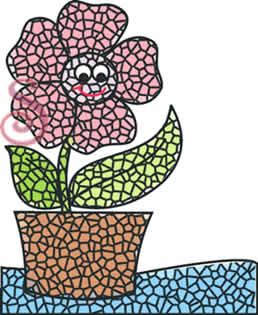 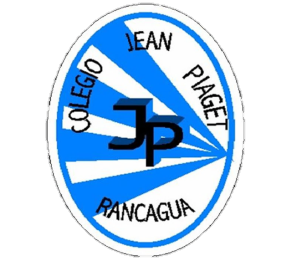 TICKET DE SALIDA
ASIGNATURA Artes Visuales
SEMANA 29
CIERRE
Nombre: _______________________________________
1) ¿Mediante qué lenguaje visual  estas expresando tú obra Naif? Explica 

2) ¿Qué procedimiento utilizaste para crear tú obra Naif? Fundamenta
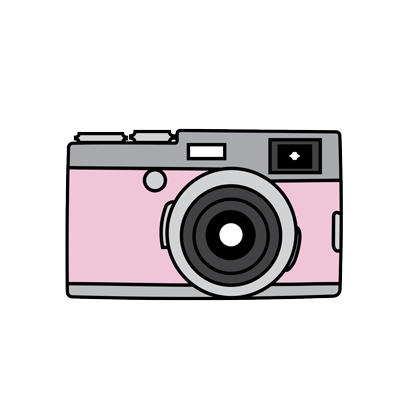 Enviar fotografía de este ticket de salida al: 
Correo: Alicia.cuellar@colegio-jeanPiaget.cl